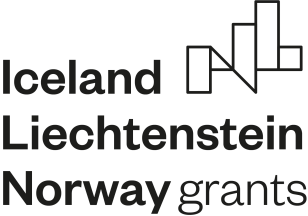 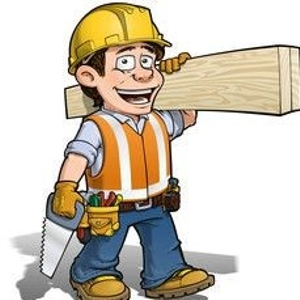 Zakładam firmę usługową - niezbędne kroki administracyjne
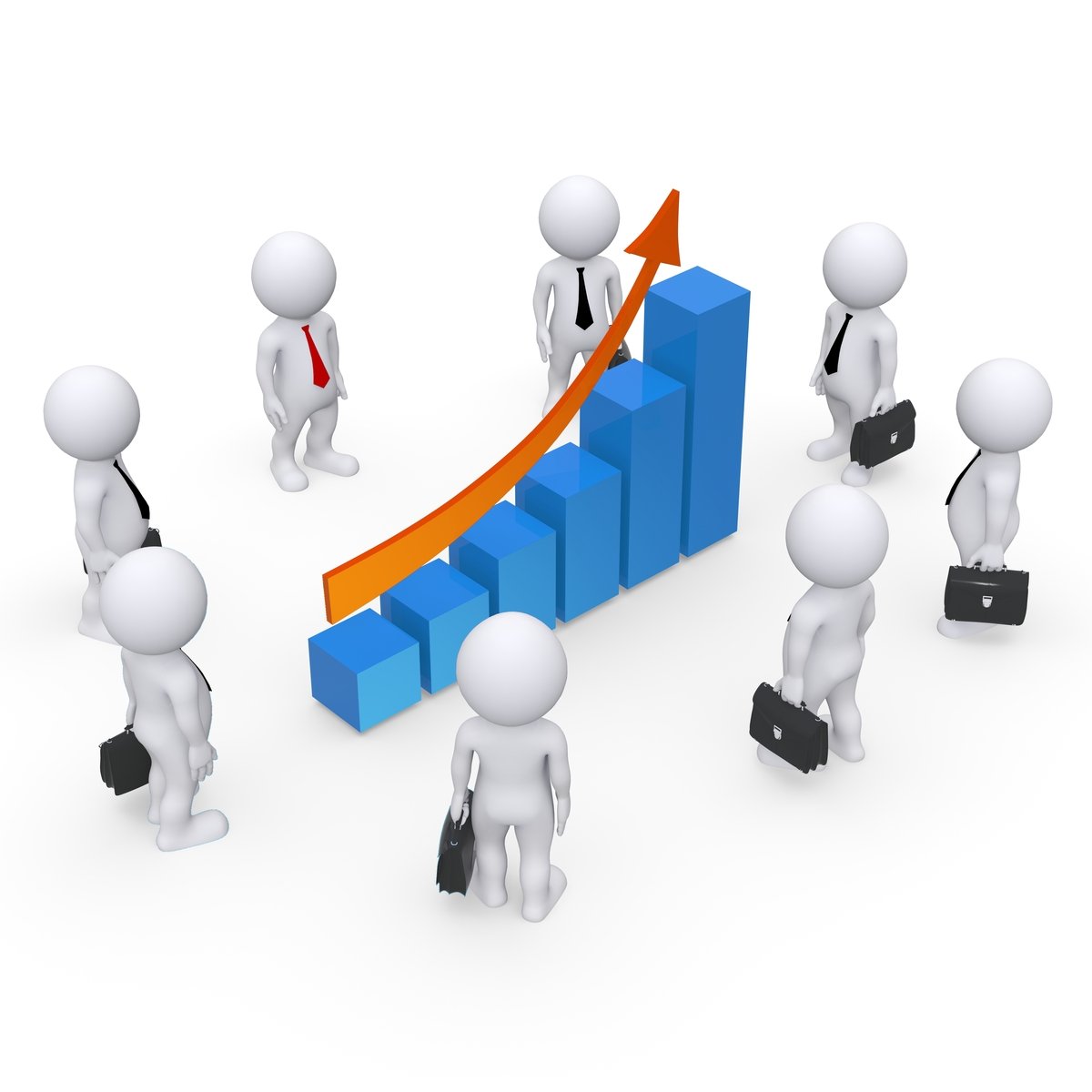 ZAŁOŻENIA WQ
Tematyka
Web quest przeznaczony dla uczniów szkół zawodowych z zaburzeniami słuchu, kształcących się w obszarze zawodów o charakterze usługowym.
Jego celem jest zapoznanie uczniów z zasadami tematyką tworzenia business planu oraz procedury rejestracji własnej firmy. 
Formy prezentacji
Prezentacja multimedialna
Opis pomysłu
Uczniowie w oparciu dostępne materiały zbierają informacje o formalnościach związanych z rejestracją firmy usługowej 
Uczniowie w oparciu dostępne materiały zbierają informacje o tworzeniu business planu
Uczniowie w oparciu dostępne materiały zbierają informacje o podstawach księgowości

Uczniowie będą pracowali w 3 grupach, z których każda opracuje jeden z opisanych wyżej tematów i zaprezentuje pozostałym uczniom na forum klasy.
Sugerowany czas na realizacje WQ: 
12 godzin lekcyjnych
Kryteria oceny:
Ocenie podlegać będzie stopień wyczerpania tematu, należy przygotować i ukierunkować uczniów na odpowiednią wiedzę, która zapewni maksymalną ocenę (5). Przekroczenie tego poziomu – ocena 6. 
Ewaluacja:
Nauczyciel powinien dokładnie przeanalizować treści wspólnie z uczniami, aż do momentu ich zrozumienia przez uczniów. Powinien jednak bardziej służyć im pomocą, radą, wyjaśnieniami, a nie gotowymi rozwiązaniami. Taka metoda będzie dobrą formą wdrażania do samodzielnego działania i twórczego myślenia.
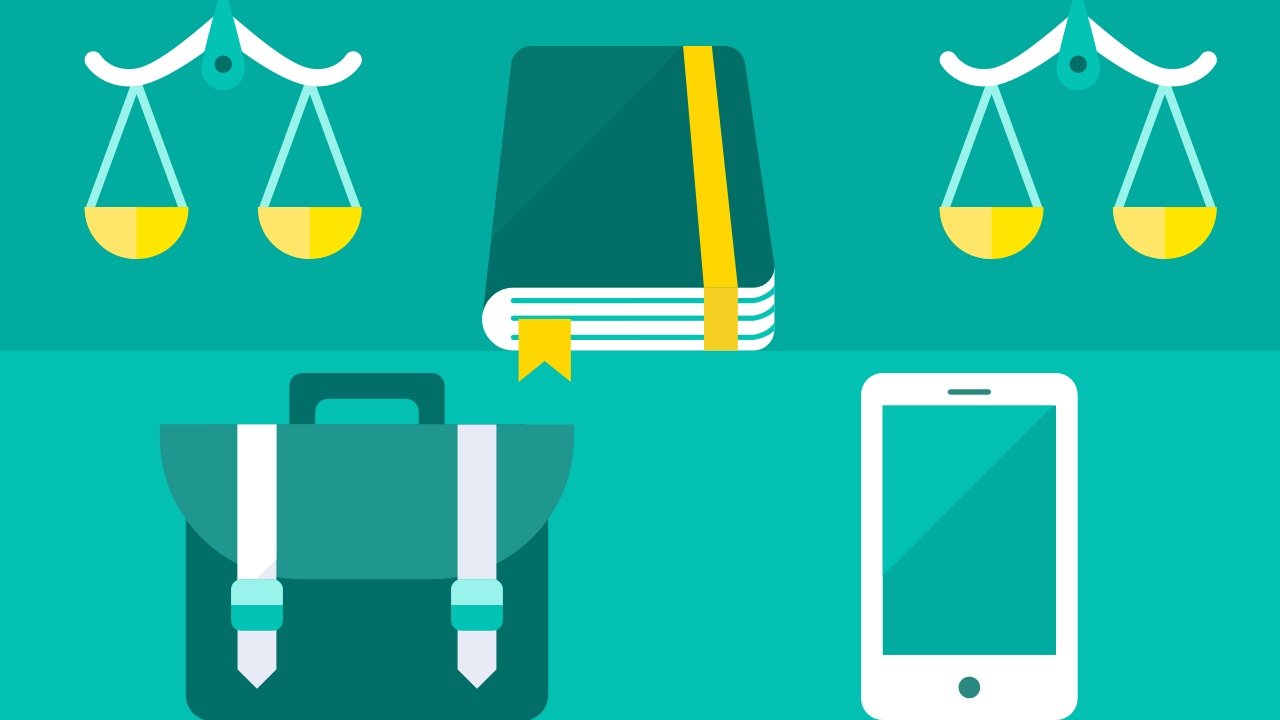 REALIZACJA WQ
Wprowadzenie:
Jak założyć własną firmę - zakładanie działalności gospodarczej krok po kroku:
1. Wybierz formę prawną działalności gospodarczej
W zależności od rodzaju działalności, którą zakładasz będziesz musiał zdecydować o jej formie prawnej. W tym kroku musisz rozważyć wszystkie możliwości wyboru, ich zalety i wady.
2. Wybierz formę opodatkowania firmy
Musisz zdecydować która forma będzie najodpowiedniejsza dla Twojej działalności i jaką stawką podatkową będziesz rozliczał dochód. Być może po dokonaniu wyboru, będą przysługiwać Ci jakieś ulgi?
3. Zakładasz własną firmę - wybierz kody PKD
Zakładając firmę musisz określić rodzaj działalności gospodarczej jaką zamierzasz prowadzić. Musisz sklasyfikować swój rodzaj działalności zgodnie z kodami PKD. Dowiedz się co to są kody PKD oraz jak je wybrać.
Wprowadzenie:
Jak założyć własną firmę - zakładanie działalności gospodarczej krok po kroku:
4. Wybierz dobre biuro rachunkowe
Niezależnie od formy prawnej prowadzonej działalności każdy przedsiębiorca jest zobowiązany prowadzić księgi rachunkowe. Zdecyduj czy samodzielnie chcesz prowadzić ewidencję księgową, czy wolisz jednak zlecić to zewnętrznemu biuru rachunkowemu. 
5. Zarejestruj firmę - wypełnij wniosek CEIDG-1
Jeśli ustaliłeś już formę prawną, formę upodabniania i wybrałeś kody PKD to czas zarejestrować firmę! Odpowiedni dokument trzeba złożyć do CEIDG.
6. Załóż konto bankowe i wyrób pieczątkę firmową
Ostatni krok to założenie konta bankowego i wyrobienie pieczątki.
Wprowadzenie:
Jak założyć własną firmę - zakładanie działalności gospodarczej krok po kroku:
4. Wybierz dobre biuro rachunkowe
Niezależnie od formy prawnej prowadzonej działalności każdy przedsiębiorca jest zobowiązany prowadzić księgi rachunkowe. Zdecyduj czy samodzielnie chcesz prowadzić ewidencję księgową, czy wolisz jednak zlecić to zewnętrznemu biuru rachunkowemu. 
5. Zarejestruj firmę - wypełnij wniosek CEIDG-1
Jeśli ustaliłeś już formę prawną, formę upodabniania i wybrałeś kody PKD to czas zarejestrować firmę! Odpowiedni dokument trzeba złożyć do CEIDG.
6. Załóż konto bankowe i wyrób pieczątkę firmową
Ostatni krok to założenie konta bankowego i wyrobienie pieczątki.
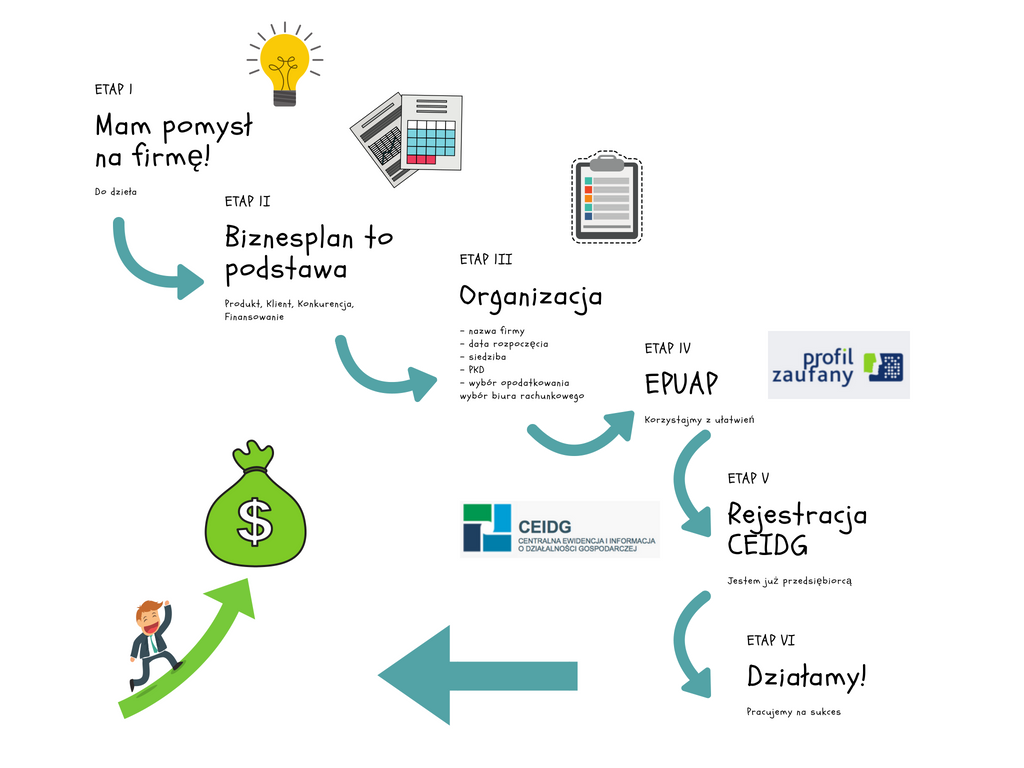 Wprowadzenie:
Czym jest biznesplan?
Jak sama nazwa wskazuje, biznesplan to po prostu plan na Twój biznes, który najczęściej spisywany jest w formie dokumentu. Jest w nim zawarta przyszłościowa koncepcja rozwoju firmy. Jaki powinien być ten plan? Zazwyczaj odnosi się on do krótko i długoterminowych celów danego przedsięwzięcia i zawiera ich szczegółowy opis - może to być na przykład opis produktów lub usług, które chcesz wytwarzać lub sprzedawać. Biznesplan powinien zawierać także analizę możliwości rynkowych oraz środków umożliwiających osiągnięcie założonych celów w konkretnym otoczeniu rynkowym.
Próbując w skrócie określić czym jest biznesplan, można powiedzieć, że odpowiada on na cztery główne pytania:
Kto zamierza otworzyć własne przedsiębiorstwo?
Co jest przedmiotem planowanego przedsięwzięcia?
Jak będzie przebiegać jego realizacja?
Ile to będzie kosztować?
Większość przedsiębiorców tworzy biznesplan zazwyczaj w fazie planowania rozpoczęcia działalności gospodarczej lub też kiedy zamierza poszerzyć profil swojej działalności.
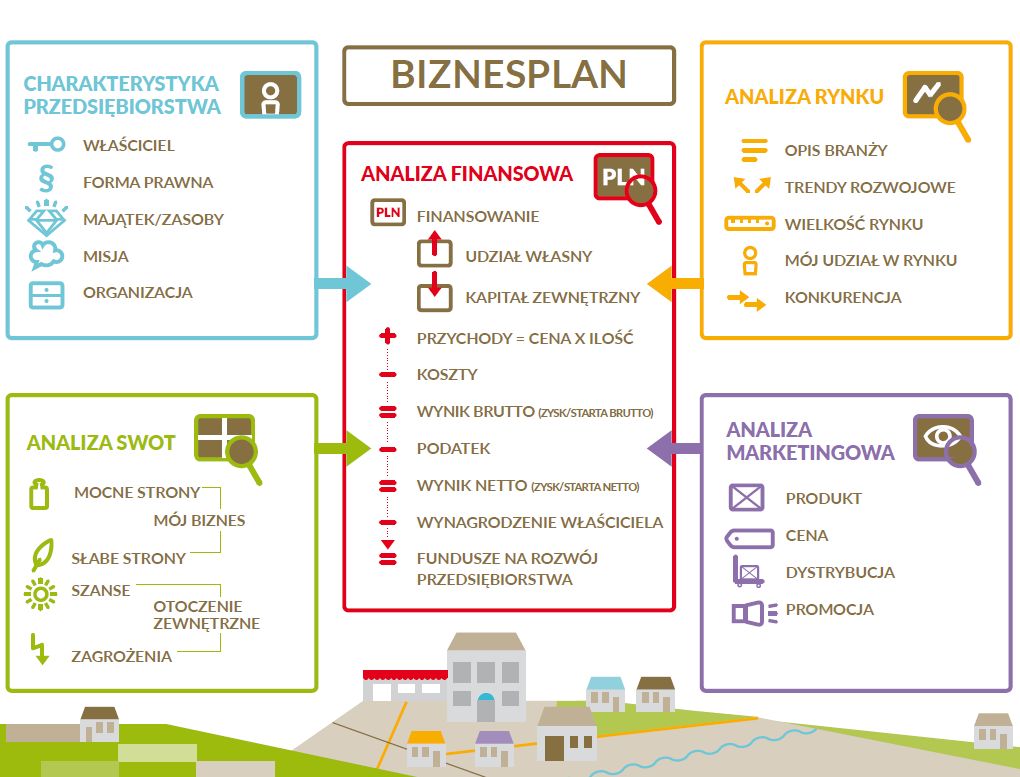 Typowy biznesplan składa się z kilku podstawowych części:
Streszczenie przedsięwzięcia
Charakterystyka przedsiębiorstwa
Opis oferowanego produktu/usługi
Zarządzanie i pracownicy
Rynek i konkurencja
Strategia marketingowa (plan marketingowy)
Plan finansowy
Zadanie:
Waszym zadaniem będzie trzech prezentacji. Będziecie pracować w grupach, z których każda zbierze informacje na jeden z poniższych tematów. Następnie w oparciu o zebrane informacje przygotujcie prezentację multimedialną, którą zaprezentujecie reszcie klasy.
Tematy prezentacji 
Formalności niezbędne do założenia firmy usługowej,
Business plan – jak go przygotować i dlaczego trzeba go mieć,
Co każdy przedsiębiorca powinien wiedzieć o księgowości. 
Będziecie pracować w 3 grupach, z których jedna opracuje jedną z prezentacji Następnie wspólnie zaprezentujecie efekty waszej pracy. Oceniana będzie zarówno strona wizualna jak i merytoryczna prezentacji. 
Przygotowując materiały pamiętajcie, że musicie współpracować w grupie. Niech część z was zajmie się zbieraniem informacji a część ich prezentowaniem. Musicie współpracować inaczej nie uda się wam przygotować wydarzenia a prezentacja końcowa nie będzie użyteczna dla was i waszych kolegów.
Proces:
Pamiętajcie by w każdej grupie znalazły się osoby o różnych kompetencjach ale skład grup musi być nakierowany na główny cel. Jeśli ktoś z was jest biegły w Power Point powinien zgłosić się do przygotowywania prezentacji, zaś osoby doświadczone w wyszukiwaniu informacji – powinny zająć się zbieraniem informacji. 
Prace rozpocznijcie od poszukiwania informacji na temat na wskazane tematy. Następnie przygotujcie prezentację i wytypujcie osobę, która będzie prezentowała waszą pracę na forum klasy.
Pamiętajcie, że macie wyznaczony czas na skończenie pracy, musicie więc pracować pod presją wyznaczonego czasu. 
Efekty swojej pracy zaprezentujecie na forum klasy. Pamiętajcie, że aby udało się wam zrealizować zadanie musicie współpracować. Musicie pracować jednocześnie, bo macie zbyt mało czasu na prace inną niż równoległa.
Pamiętajcie, że liczy się zarówno zawartość merytoryczna waszych prezentacji, jak i ich estetyka.
Źródła:
Zakładanie firmy
https://6krokow.pl/jak-zalozyc-wlasna-firme-zakladanie-dzialalnosci-gospodarczej-krok-po-kroku/
https://www.ing.pl/male-firmy/zakladanie-firmy-z-ing?gclid=Cj0KCQiAvbiBBhD-ARIsAGM48bx2_XjSZzg1p92FNgP7deO4yUTIzF8VleMm75SoVIsecrVsnlgKey8aAshoEALw_wcB
https://www.biznes.gov.pl/pl/firma/zakladanie-firmy/chce-zalozyc-firme-jednoosobowa-samozatrudnienie/co-musisz-wiedziec-zanim-zarejestrujesz-firme
https://www.mala-firma.pl/dla-poczatkujacych/zakladanie-firmy/139-zakladanie-firmy-krok-po-kroku
Business plany
https://6krokow.pl/jak-napisac-biznesplan/
https://pl-static.z-dn.net/files/db6/f40b8b94d0da7641b77f453ae6559c3a.pdf
https://atwdb.pl/artykuly/biznesplan1.pdf
https://droga-do.pl/jak-napisac-biznes-plan-krok-po-kroku/
https://kasanaobcasach.pl/biznesplan-w-malej-firmie/73646
https://jakrozkrecicbiznes.pl/jak-napisac-biznesplan/
Księgowość
https://mksiegowa.pl/www/pl/doc/abc
https://www.youtube.com/watch?v=yCIXybnd9po
https://www.youtube.com/watch?v=q8oycGqRGC4
https://ksiegowosc.infor.pl/poradniki/8244,Ksiegowanie-od-A-do-Z.html
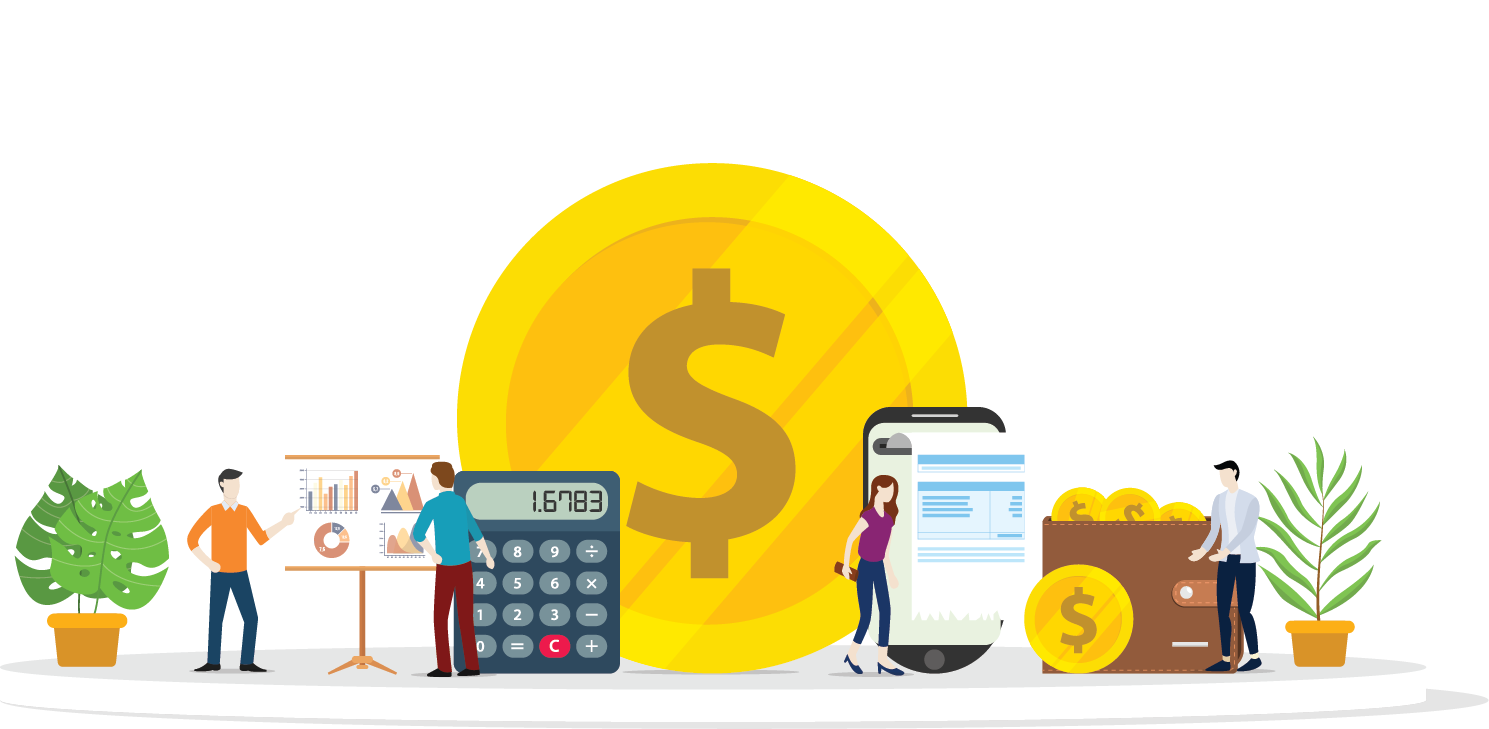 EWALUACJA WQ
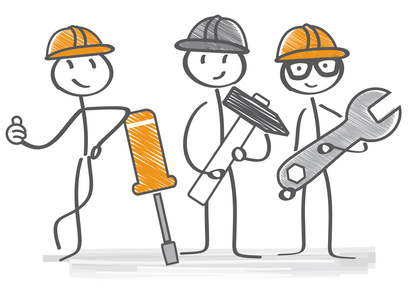 WNIOSKI Z WQ
Poszerzyliście swoją wiedzę na temat zasad zakładania firmy.
Dowiedzieliście się jak przygotować się do prowadzenia własnej firmy.
Wiecie już jak zbadać rynek i odnaleźć się na nim ze swoja ofertą. 
Mogliście w ciekawy sposób utrwalić Waszą wiedzę.
Uczyliście się planowania i organizacji własnej pracy.
Uczyliście się współpracy w grupach.
Nauczyliście się wykorzystywać Internet jako źródło informacji. 
Mogliście Waszą pracę zaprezentować na forum klasy i podzielić się swoją wiedzą i umiejętnościami.
Mogliście wyrazić swoje opinie  oraz wysłuchać opinii i pomysłów swoich kolegów